1st Friendship International Research Symposium
Applications of  Ancient Medicine,  Energy Medicine, 
Integrative Medicine in the Present World
20th Anniversary Memorial Event for the relationship between Prof. IORIO & Wismerll
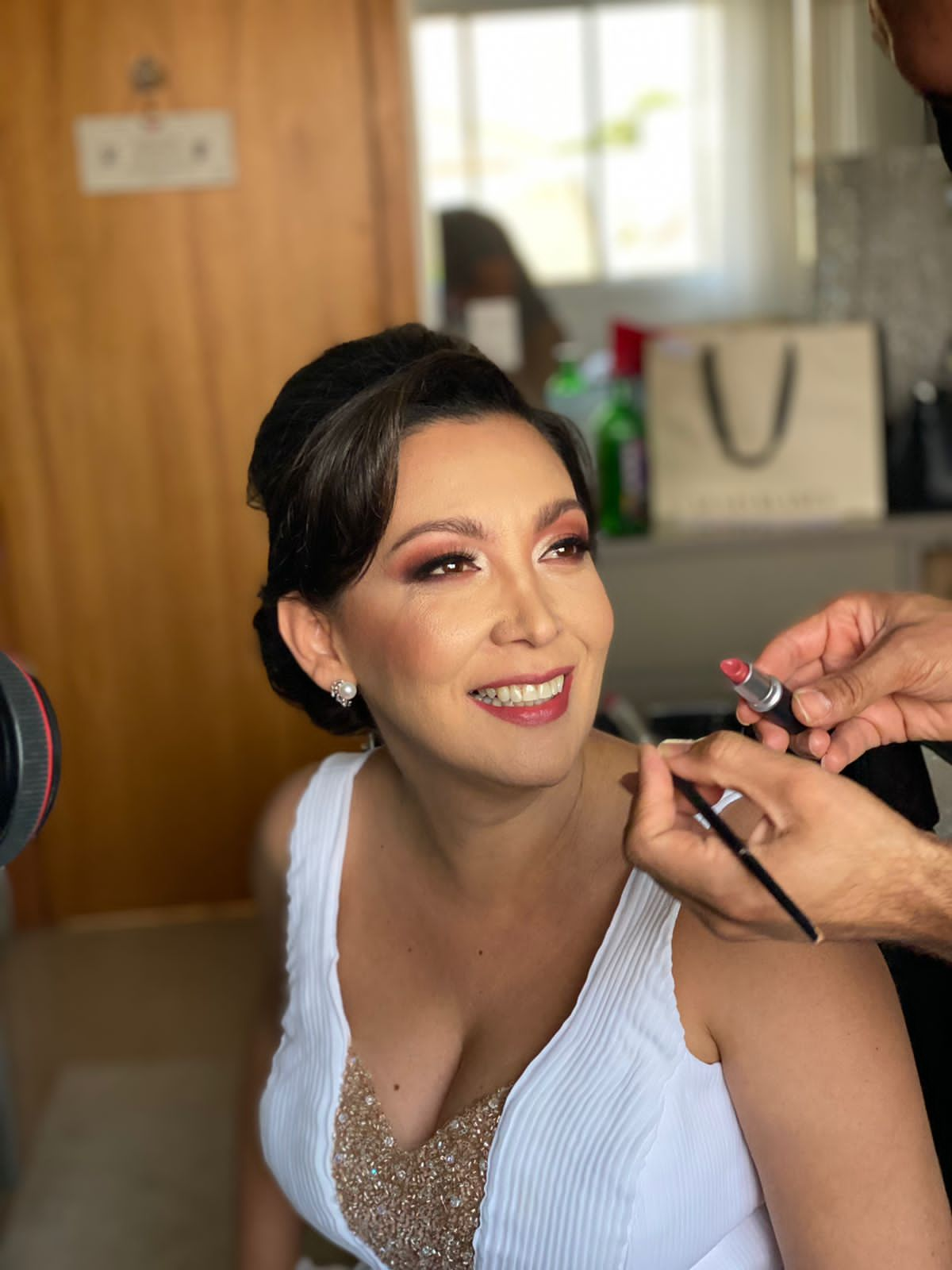 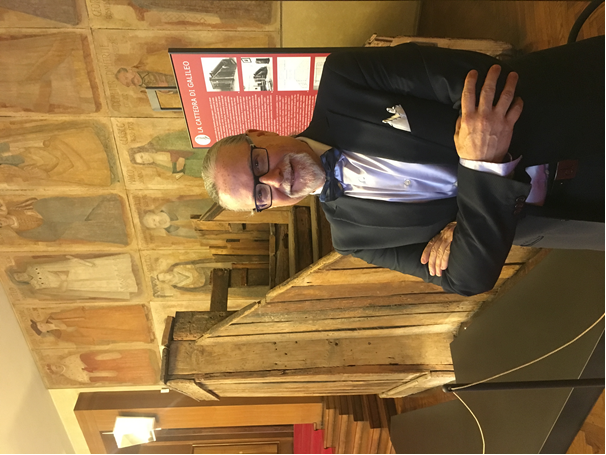 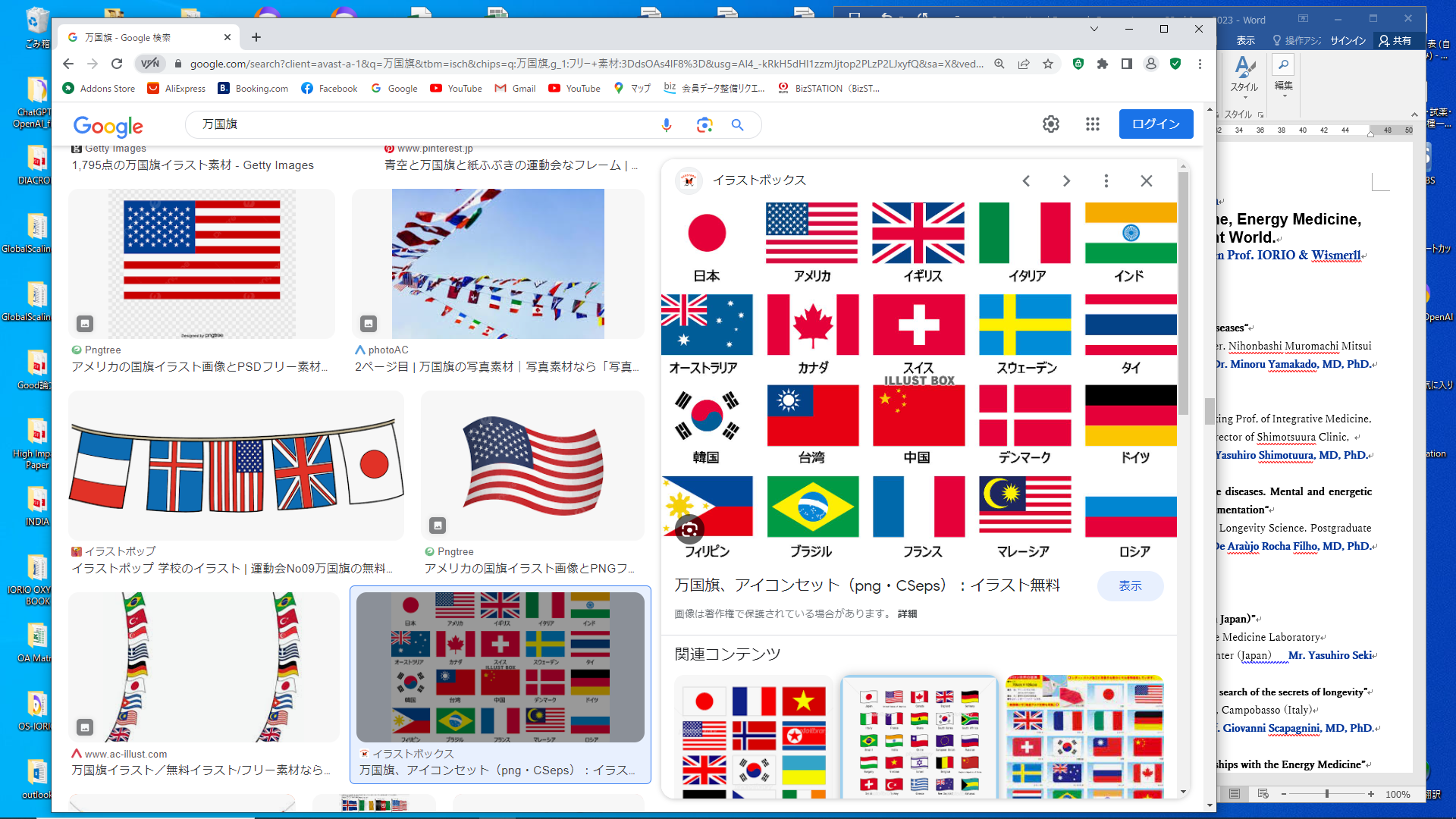 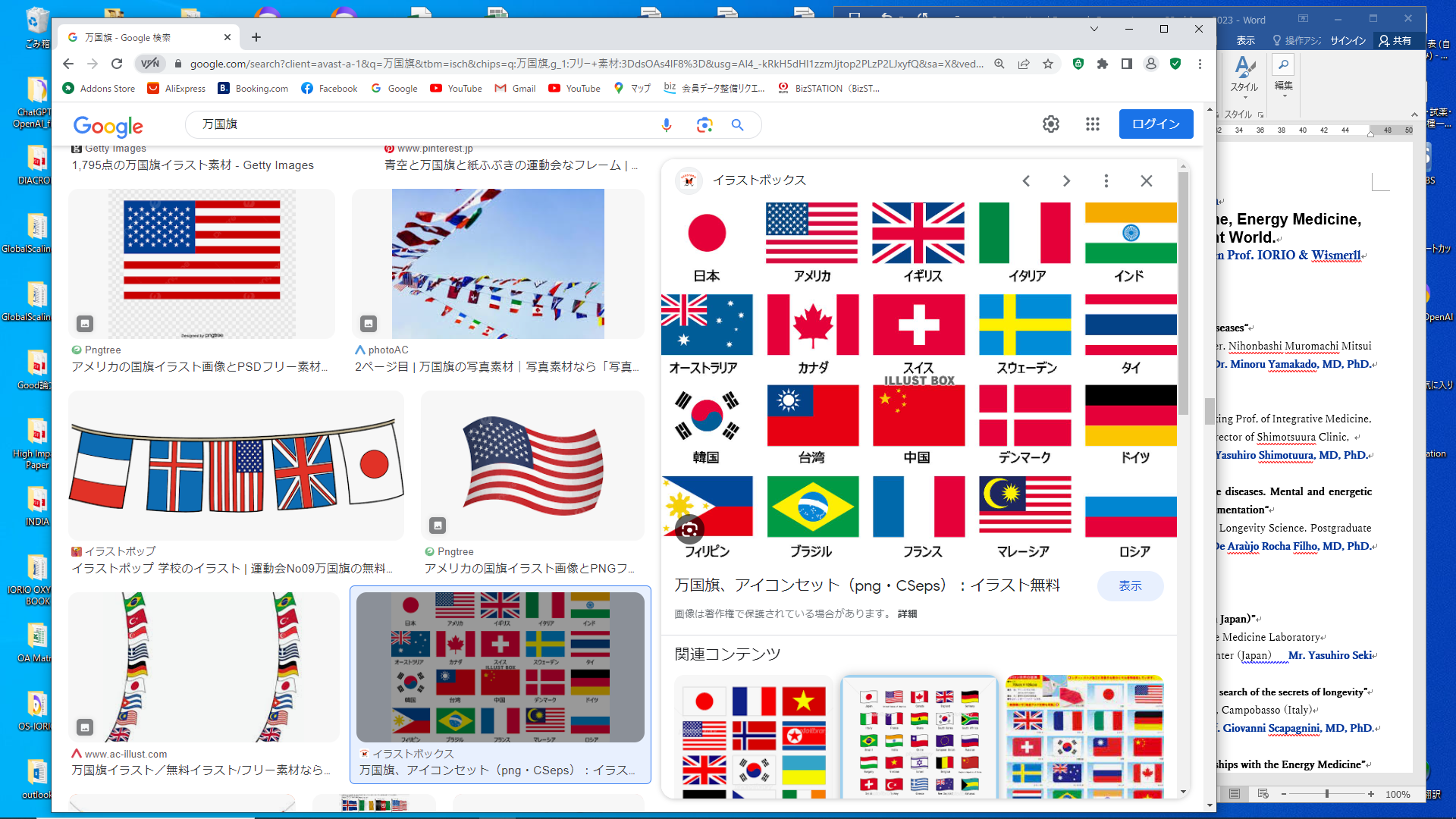 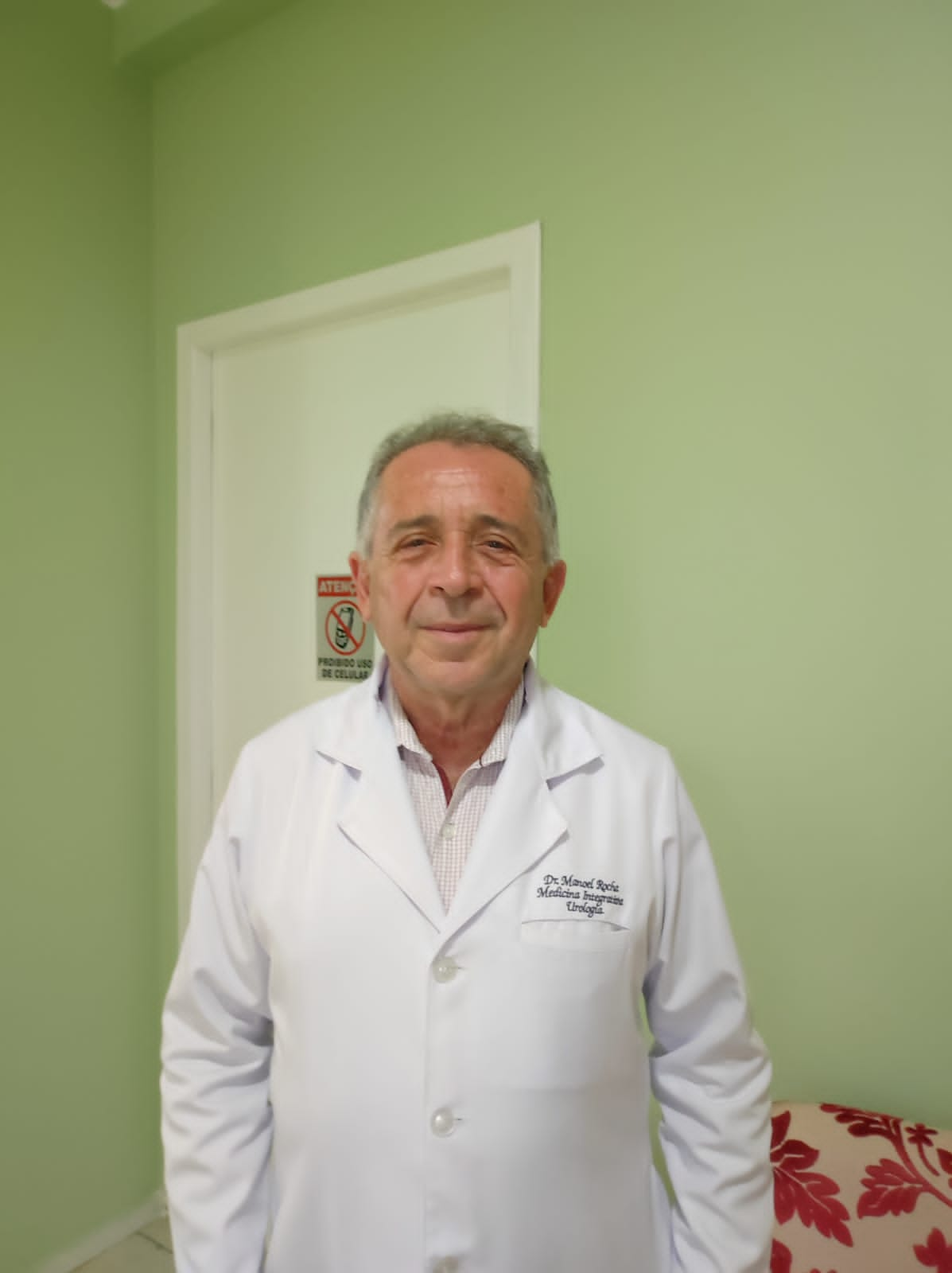 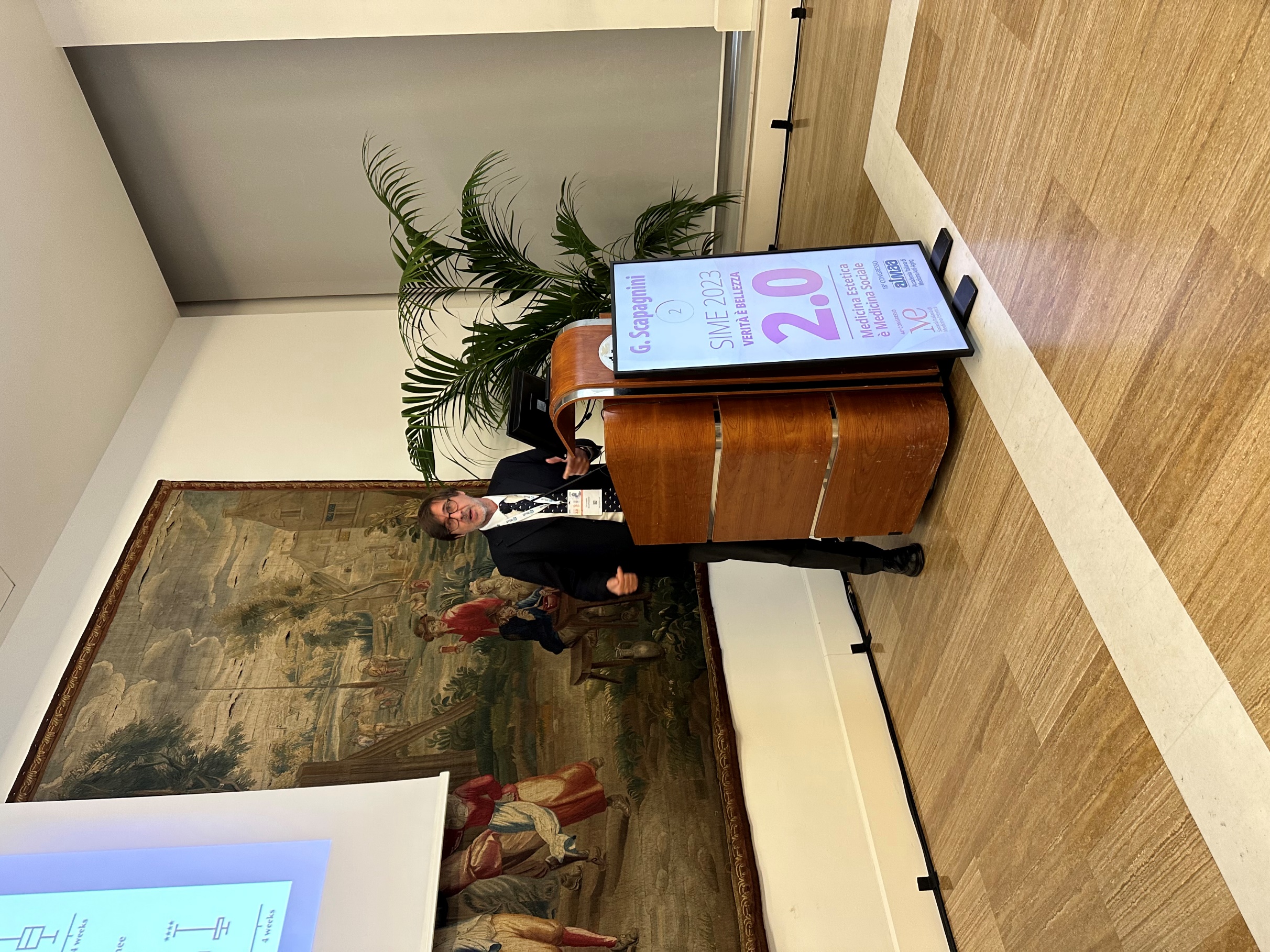 Prof. IORIO
Prof. OLIVEIRA
DATE:  22nd June 2023, 14:30～17:30
     VENUE: Ochanomizu Education Center
                (5th Floor Tonegawa 2 building
                1-6-1 Yushima, Bunkyo-ku, Tokyo)
ORGANUZER: International Observatory of    
                  Oxidative Stress (Italy)
                    & Wismerll Institute
Prof. FILHO
Prof. SCAPSGNINI
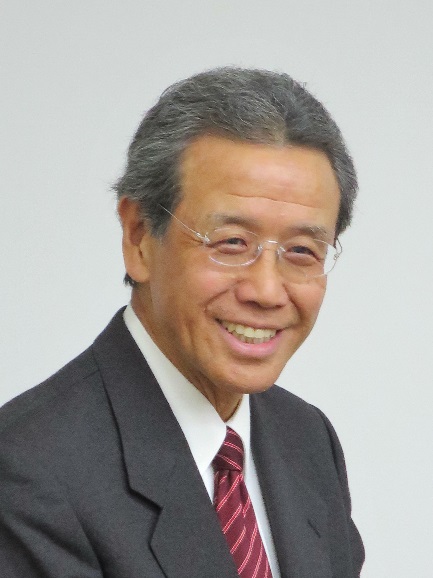 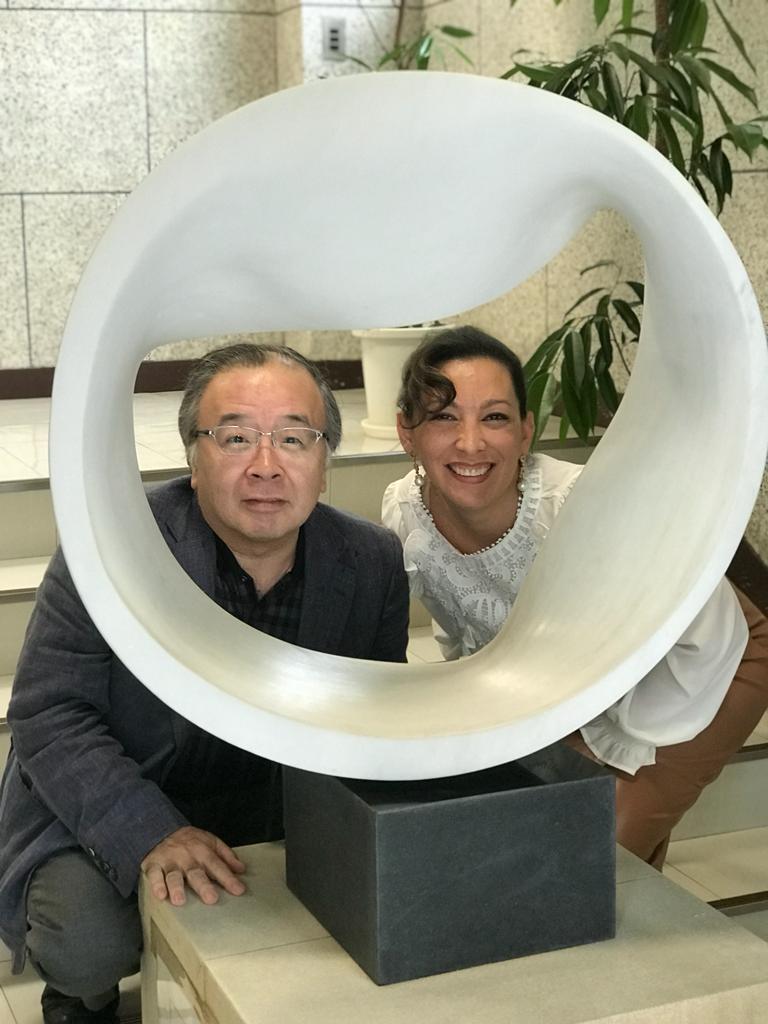 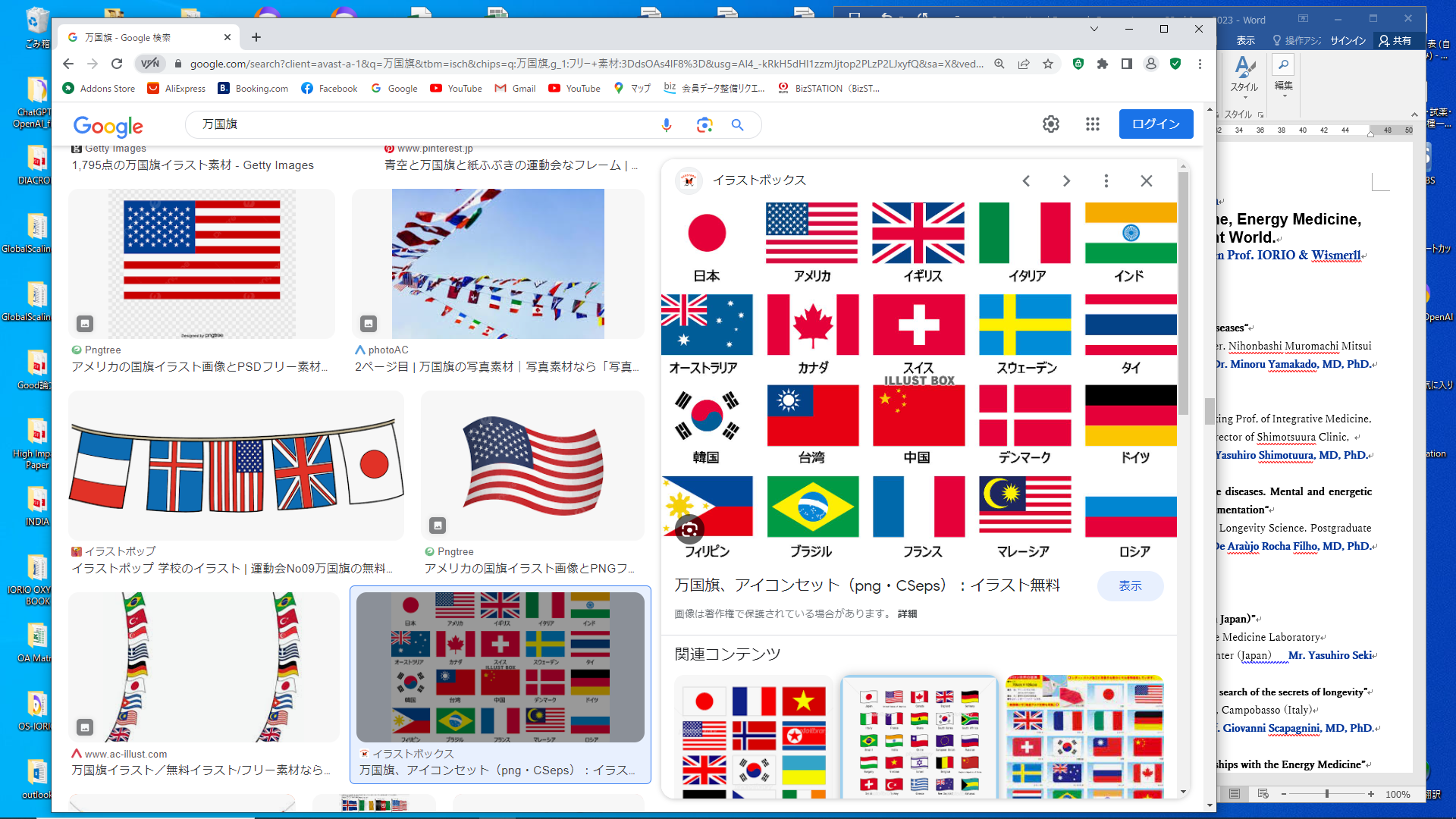 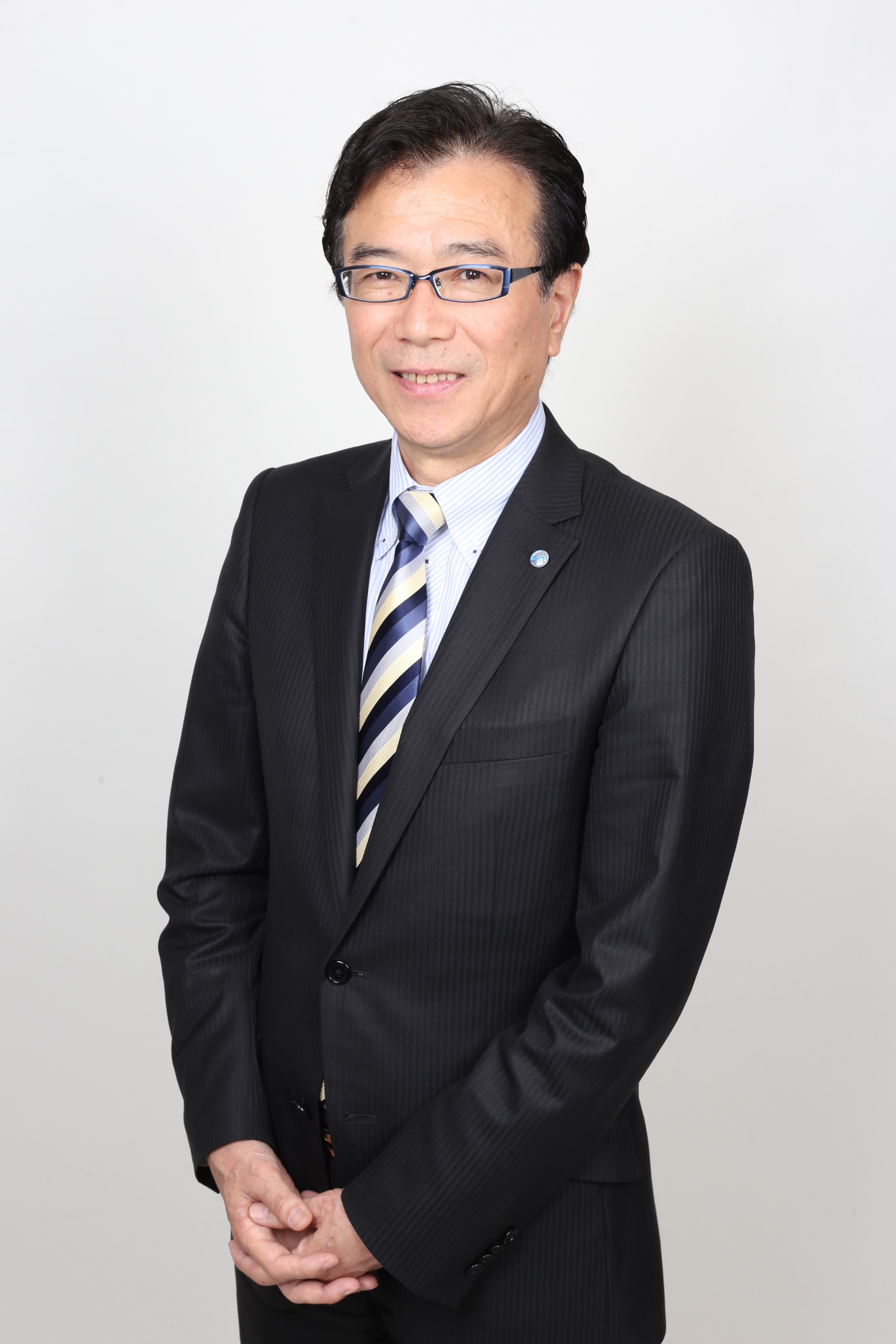 Prof. YAMAKADO
Prof. SHIMOTSUURA
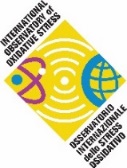 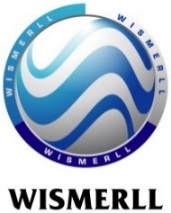 Mr. SEKI